The Poetics of Game Narratives
Ludology, Narratology, and No Man Righteous
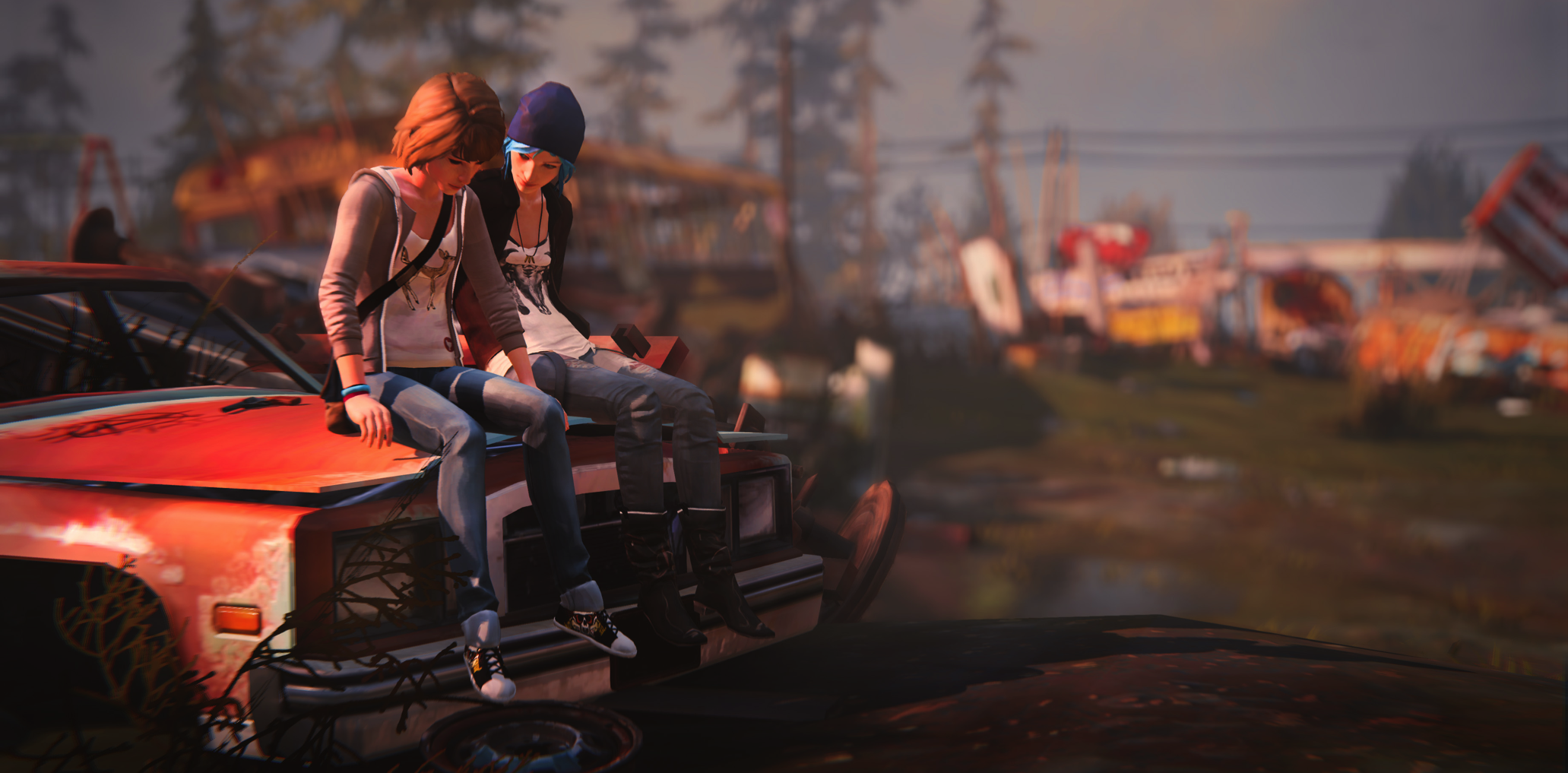 Life is Strange
Overview
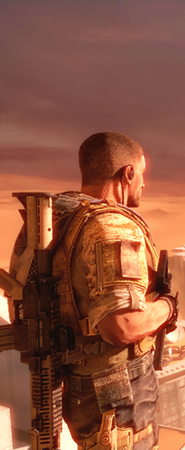 Ludology vs. Narratology
Types of Immersion
Poetics
Approach 1: Emphasise the Fabula
Environmental Storytelling
Narrative Architecture
Approach 2: Fusion
Thematic Cohesion
Mechanics as Metaphor
Diegetic Choices
A Critical Playing of Spec Ops: The Line
Spec Ops: The Line
Ludology vs. Narratology
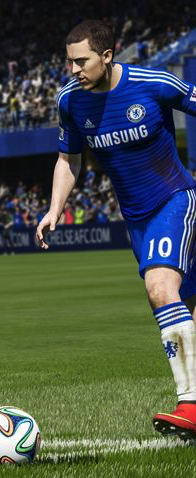 "Interactivity is almost the opposite of narrative; narrative flows under the direction of the author, while interactivity depends on the player for motive power" - Ernest Adams  
"There is a direct, immediate conflict between the demands of a story and the demands of a game. Divergence from a story's path is likely to make for a less satisfying story; restricting a player's freedom of action is likely to make for a less satisfying game." - Greg Costikyan 
"Outside academic theory people are usually excellent at making distinctions between narrative, drama and games. If I throw a ball at you I don't expect you to drop it and wait until it starts telling stories." - Markku Eskelinen
FIFA 15
Games are not Narratives
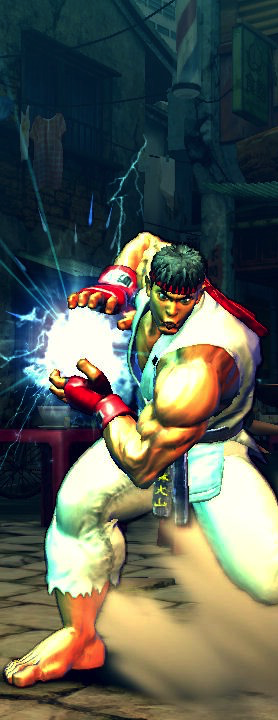 “Computer games and narratives are very different phenomena. Two phenomena that fight each other. Two phenomena that you basically cannot have at the same time. Any interactive narrative or attempt at interactive storytelling is a zigzag between these two columns.”
Jesper Juul: "A Clash between Game and Narrative". Paper presented at the Digital Arts and Culture conference, Bergen, Norway, November 1998. https://www.jesperjuul.net/text/clash_between_game_and_narrative.html
Streetfighter 4
Immersion
Sensory
Imaginative
(Suspension of Disbelief)
Challenge-Based 
(Flow)
Ermi, L. and Mayra, F. (2005) "Fundamental Components of the Gameplay Experience: Analysing Immersion" In print proceedings, Changing Views: Worlds in Play, Digital Games Research Association Conference Proceedings
Immersion
Civilization 3
Sensory
Challenge
Imaginative
Ermi, L. and Mayra, F. (2005) "Fundamental Components of the Gameplay Experience: Analysing Immersion" In print proceedings, Changing Views: Worlds in Play, Digital Games Research Association Conference Proceedings
Immersion
Civilization 3
Pro-Evolution Soccer 4
Sensory
Sensory
Challenge
Imaginative
Challenge
Imaginative
Ermi, L. and Mayra, F. (2005) "Fundamental Components of the Gameplay Experience: Analysing Immersion" In print proceedings, Changing Views: Worlds in Play, Digital Games Research Association Conference Proceedings
Immersion
Civilization 3
Pro-Evolution Soccer 4
KOTOR
Sensory
Sensory
Sensory
Challenge
Imaginative
Challenge
Imaginative
Challenge
Imaginative
Ermi, L. and Mayra, F. (2005) "Fundamental Components of the Gameplay Experience: Analysing Immersion" In print proceedings, Changing Views: Worlds in Play, Digital Games Research Association Conference Proceedings
Immersion
Civilization 3
Pro-Evolution Soccer 4
KOTOR
Sensory
Sensory
Sensory
Challenge
Imaginative
Challenge
Imaginative
Challenge
Imaginative
Tell Tale’s The Walking Dead?
Ermi, L. and Mayra, F. (2005) "Fundamental Components of the Gameplay Experience: Analysing Immersion" In print proceedings, Changing Views: Worlds in Play, Digital Games Research Association Conference Proceedings
Some Baselines
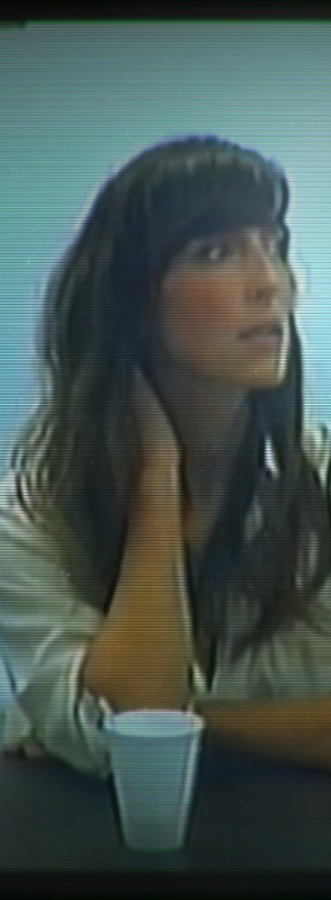 Not all games tell stories
Many games do have narrative aspirations 
Narrative analysis need not be prescriptive. There is not one future of games
The experience of playing games can never be simply reduced to the experience of a story 
If some games tell stories, they are unlikely to tell them in the same ways that other media tell stories
Jenkins, Henry. “Game Design as Narrative Architecture.” First Person: New Media as Story, Performance, and Game. Cambridge: The MIT Press, 2004. 118-130 http://interactive.usc.edu/blog-old/wp-content/uploads/2011/01/Jenkins_Narrative_Architecture.pdf
Her Story
Transmedia Storytelling
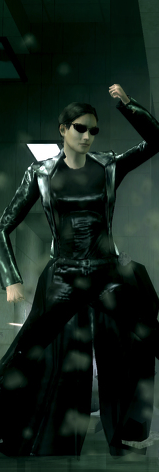 Games should be seen as part of a larger Transmedia storytelling environment
Definition: Transmedia storytelling represents a process where integral elements of a fiction get dispersed systematically across multiple delivery channels for the purpose of creating a unified and coordinated entertainment experience. 
Example: In The Matrix franchise, key bits of information are conveyed through three live action films, a series of animated shorts, two collections of comic book stories, and several video games.
Jenkins, H. Transmedia Storytelling 101 (March 22, 2007) 
http://henryjenkins.org/2007/03/transmedia_storytelling_101.html
The Matrix Path of Neo
How do we reconcile 
Narrative and Play?
Remember Narratology 101
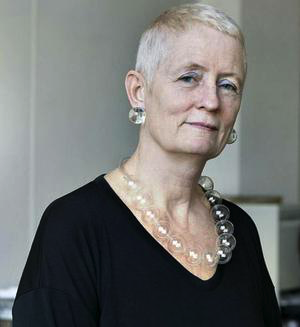 Narrative Text

“a text in which a narrative agent tells a story”
Game Text
Narratologists
Mieke Bal
Narratology, 1985
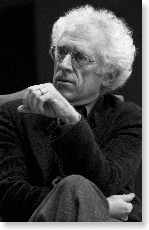 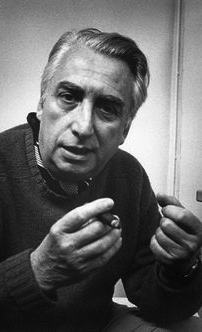 Story

“these elements are organized in a certain way into a story. Their 
arrangement in relation to one another is such that they can produce the 
effect desired, be this convincing, moving, disgusting, or aesthetic.”
Dramatic
Arc
French Structuralists
Tzvetan Todorov
Roland 
Barthes
Fabula

“a series of logically and chronologically related events that are caused 
or experienced by actors… Events, actors, time, and location 
Ingether constitute the material of a fabula.”
Premise

Characters

World-Building
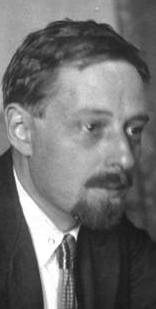 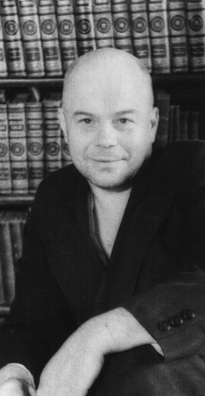 Russian Formalists
Vladimir
Propp
Viktor Shklovsky
Remember Narratology 101
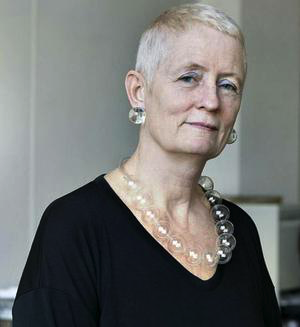 Narrative Text

“a text in which a narrative agent tells a story”
Game Text
Narratologists
Mieke Bal
Narratology, 1985
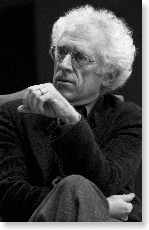 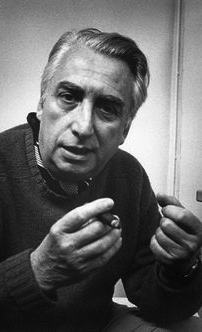 Story

“these elements are organized in a certain way into a story. Their 
arrangement in relation to one another is such that they can produce the 
effect desired, be this convincing, moving, disgusting, or aesthetic.”
Dramatic
Arc
Fabula First
Text First
French Structuralists
Tzvetan Todorov
Roland 
Barthes
Fabula

“a series of logically and chronologically related events that are caused 
or experienced by actors… Events, actors, time, and location 
Ingether constitute the material of a fabula.”
Premise

Characters

World-Building
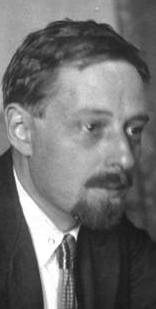 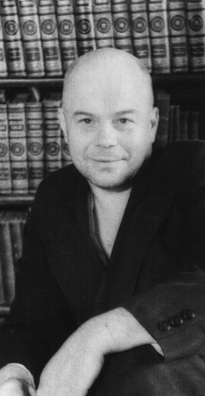 Russian Formalists
Vladimir
Propp
Viktor Shklovsky
Remember Narratology 101
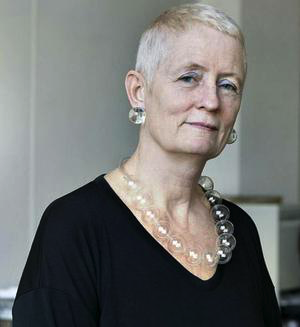 Narrative Text

“a text in which a narrative agent tells a story”
Game Text
Narratologists
Mieke Bal
Narratology, 1985
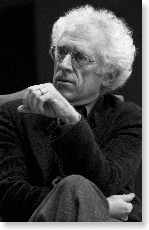 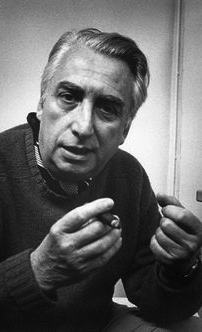 Story

“these elements are organized in a certain way into a story. Their 
arrangement in relation to one another is such that they can produce the 
effect desired, be this convincing, moving, disgusting, or aesthetic.”
Dramatic
Arc
Fabula First
Text First
French Structuralists
Tzvetan Todorov
Roland 
Barthes
Fabula

“a series of logically and chronologically related events that are caused 
or experienced by actors… Events, actors, time, and location 
Ingether constitute the material of a fabula.”
Premise

Characters

World-Building
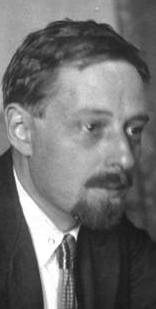 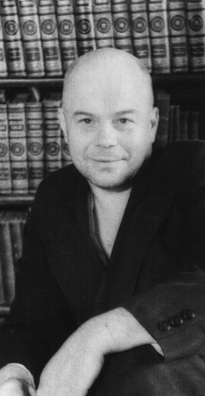 Russian Formalists
Vladimir
Propp
Viktor Shklovsky
How does a game Text, drive your experience of the Story and Fabula?
Poetics
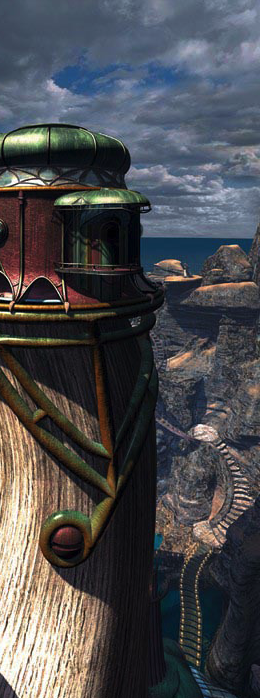 Poetics is the theory of literary forms
Term derives from the Greek poietikos, things pertaining to creation, production and making
Can be interpreted broadly, covering a wide range of forms (not just poetry!)
It’s not Aesthetics
The philosophy of art (theory of beauty and taste)
And it’s not Hermeneutics
The interpretation of text (and methods)
And don’t get me started on Exegesis!
Myst
Why is Poetics Relevant?
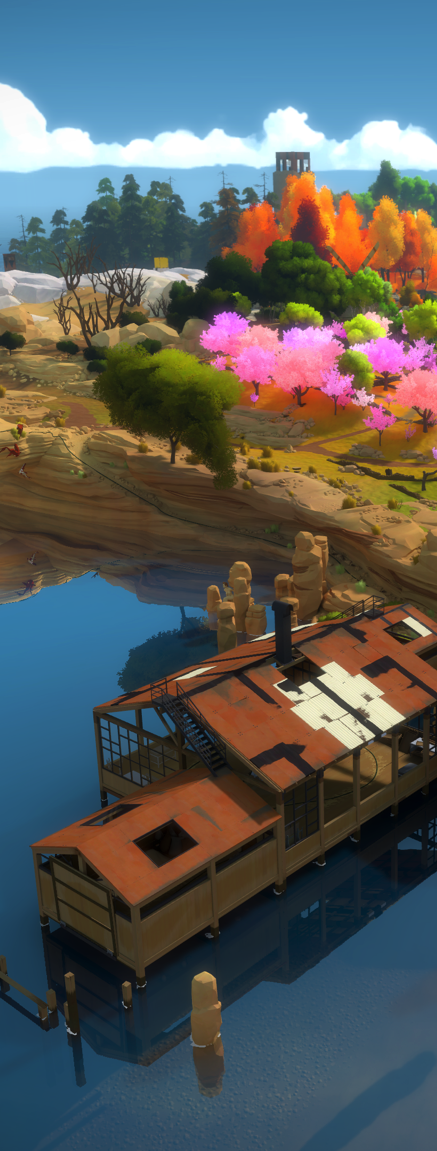 So rather than being about what a text means, or why that meaning has value
Poetics is about how a text functions, how its elements come together to produce an effect in the reader
Or for games:
Poetics is about how a game functions, how its elements come together to produce an effect in the player
The Witness
Games as a Poetic Form
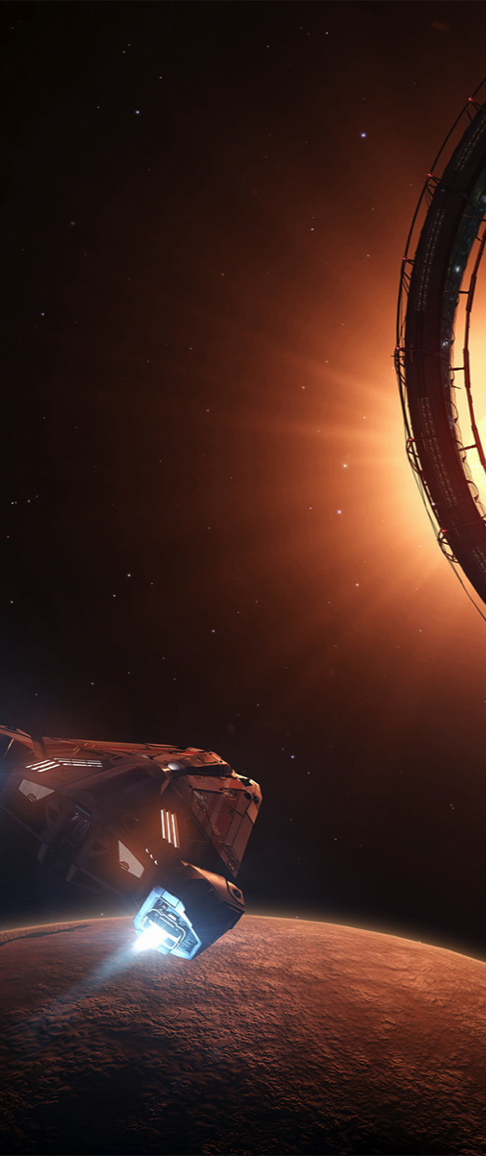 So it’s not that games shouldn’t tell stories, but that games should tell stories differently to novels/TV/film
The argument has evolved: What is the best way to tell stories in games?
Elite Dangerous
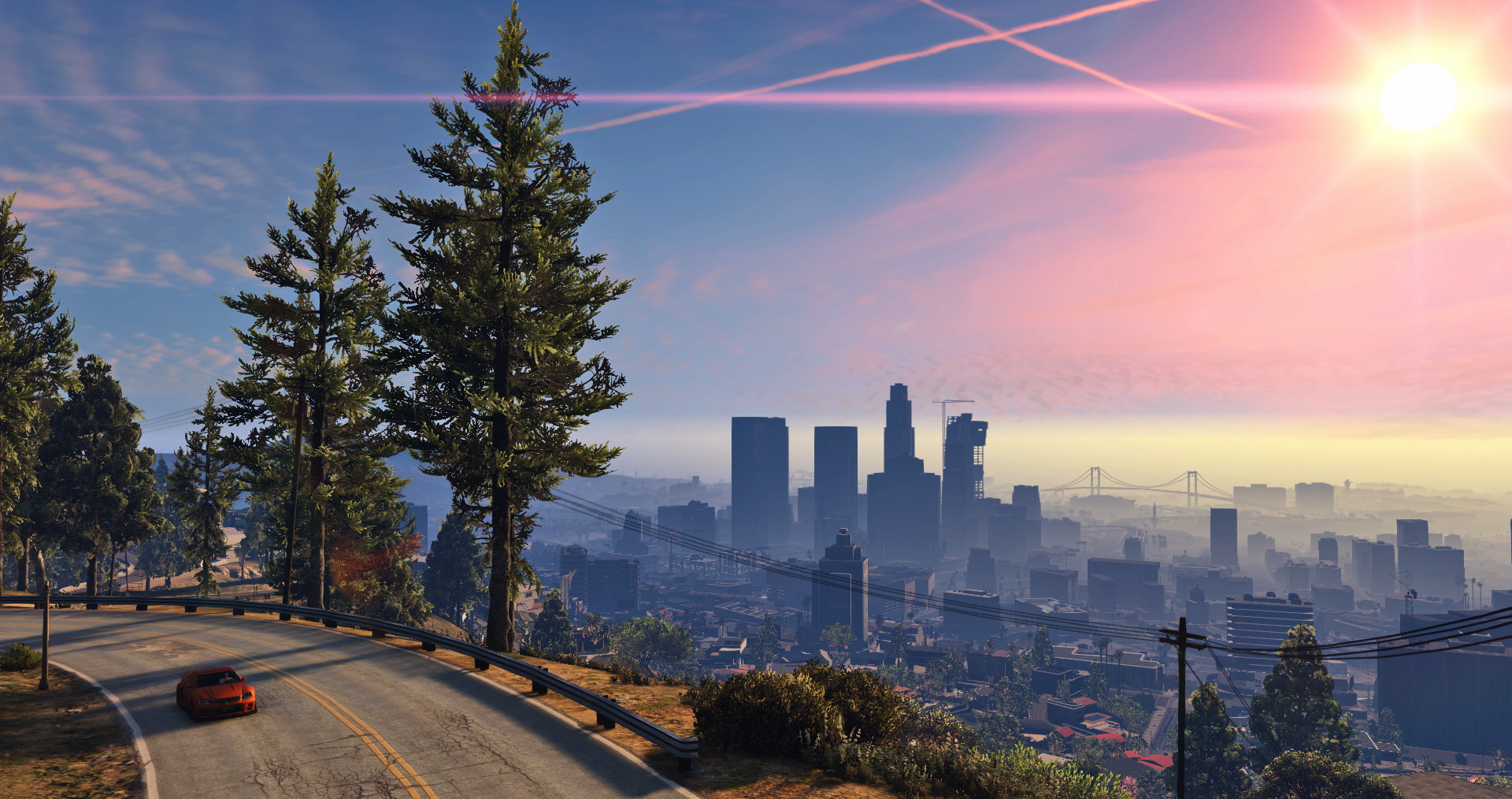 Approach 1: Emphasise the Fabula
GTA V
Reject the Grand Narrative Arc
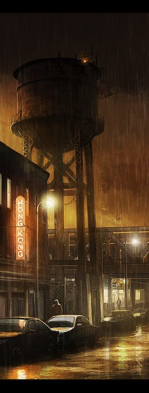 The Setup introduces the characters and the storyworld they inhabit 
The Complication introduces a challenge to be overcome 
The Development is the long phase that dominates the bulk of the storytelling, as the protagonist works towards her goal 
The Resolution or climax is the culmination of the struggles of the development phase, often resulting in some form of victory or defeat 
The Denouement or falling action ties up the story’s loose ends, and allows the narrative experience to gracefully end
Bizzocchi J. "Games and Narrative: An Analytical Framework", published in Loading - the Journal of the Canadian Games Studies Association, Vol. 1, No 1 (2007)
Heavy Rain
Embrace a More Modest Framework
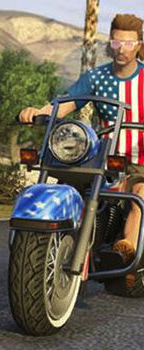 Storyworld - what is the environment within which the game unfolds
Character - who are the beings that populate this game world
Emotion - both the emotions shown by the games characters and those elicited in the player
Narrative Interface - how are narrative sensibilities instantiated in the appearance and the functionality of the interface design
Micro-Narratives - smaller moments of narrative flow and coherence that occur within a broader context of game play
Bizzocchi J. "Games and Narrative: An Analytical Framework", published in Loading - the Journal of the Canadian Games Studies Association, Vol. 1, No 1 (2007)
GTA V
Space and Environment to Invoke Story
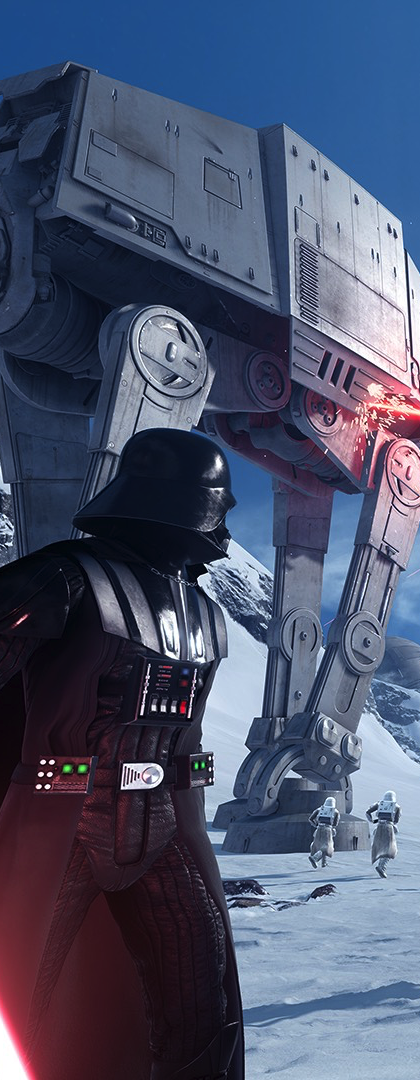 Evocative Spaces
Games that draw upon and enhance our existing narrative experiences
“… to give concrete shape to our memories and imaginings of the storyworld”
(Transmedia Storytelling)
Enacting Stories
Environmental or Spatial Storytelling
Progress through space and place
(Adam’s Story as Journey)
Jenkins, Henry. “Game Design as Narrative Architecture.” 
First Person: New Media as Story, Performance, and Game. Cambridge: The MIT Press, 2004. 118-130 
http://interactive.usc.edu/blog-old/wp-content/uploads/2011/01/Jenkins_Narrative_Architecture.pdf
Star Wars Battlefront
Space and Environment to Invoke Story
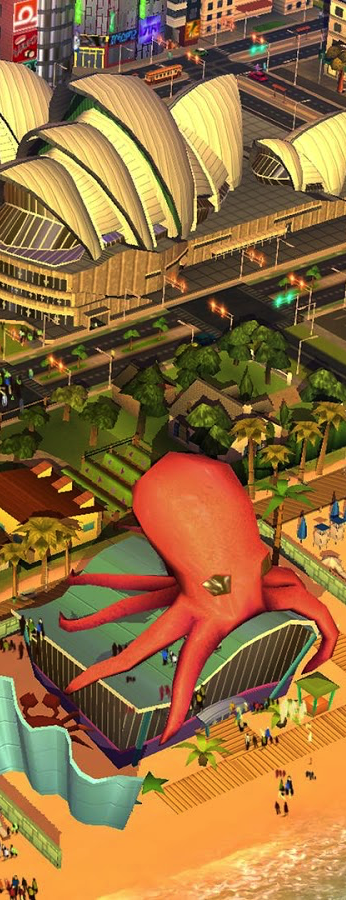 Emergent Narratives
Stories that arise from rich game worlds, taking shape through gameplay
(narrative sensemaking and anthropomorphism)
Embedded Narratives
See Story as a means of communicating information about the Fabula
Games can do the same by distributing information through its experience (spaces, mechanics, feedback)
Jenkins, Henry. “Game Design as Narrative Architecture.” 
First Person: New Media as Story, Performance, and Game. Cambridge: The MIT Press, 2004. 118-130 
http://interactive.usc.edu/blog-old/wp-content/uploads/2011/01/Jenkins_Narrative_Architecture.pdf
SimCity BuildIt
Emphasise the Fabula
Fabula

“a series of logically and chronologically related events that are caused 
or experienced by actors… Events, actors, time, and location 
Ingether constitute the material of a fabula.”
Premise

Characters

World-Building
Choices about the design and organization of game spaces have narratological consequences 

game designers as narrative architects (rather than storytellers)
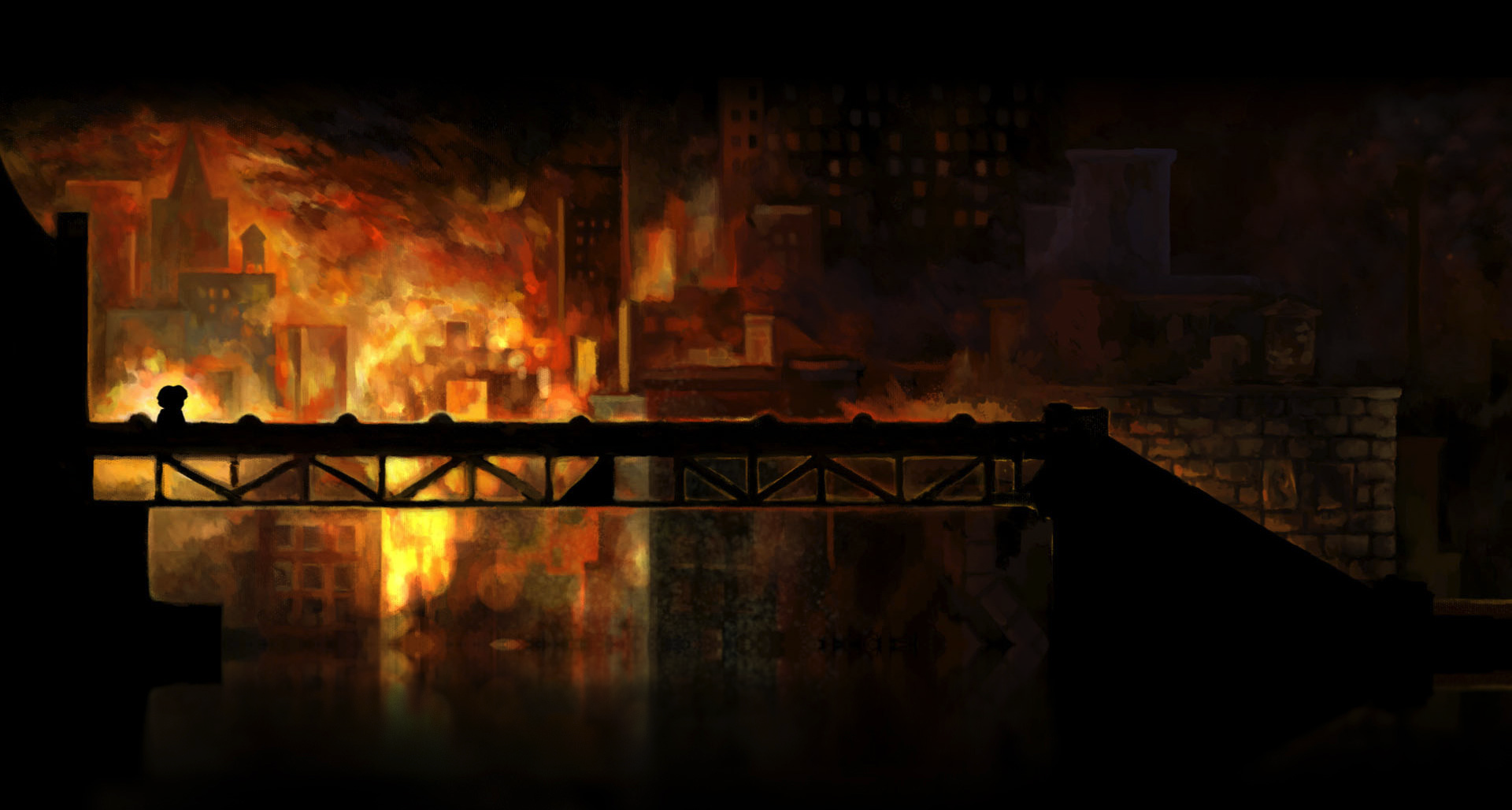 Approach 2: Fusion
Braid
Games as a Poetic Form
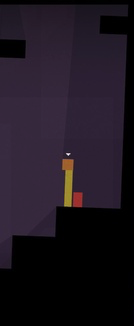 So it’s not that games shouldn’t tell stories, but that games should tell stories differently to novels/TV/film
The Embedded Narrative taken to the extreme: What is the best way to tell stories in games?
Remember that the form of a medium has a symbiotic relationship with how it’s message is perceived*
So what are the properties/elements of a game that could reinforce a narrative, or make it more powerful?
And what are the ways in which a narrative can enhance the way in which we experience a game?
Thomas Was Alone
Games as a Poetic Form
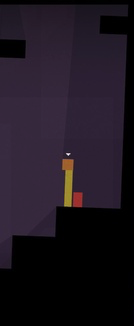 So it’s not that games shouldn’t tell stories, but that games should tell stories differently to novels/TV/film
The Embedded Narrative taken to the extreme: What is the best way to tell stories in games?
Remember that the form of a medium has a symbiotic relationship with how it’s message is perceived*
So what are the properties/elements of a game that could reinforce a narrative, or make it more powerful?
And what are the ways in which a narrative can enhance the way in which we experience a game?
Thomas Was Alone
* from Marshall McLuhan. Understanding Media: The Extensions of Man (1964). Mentor New York
Thematic Coherence
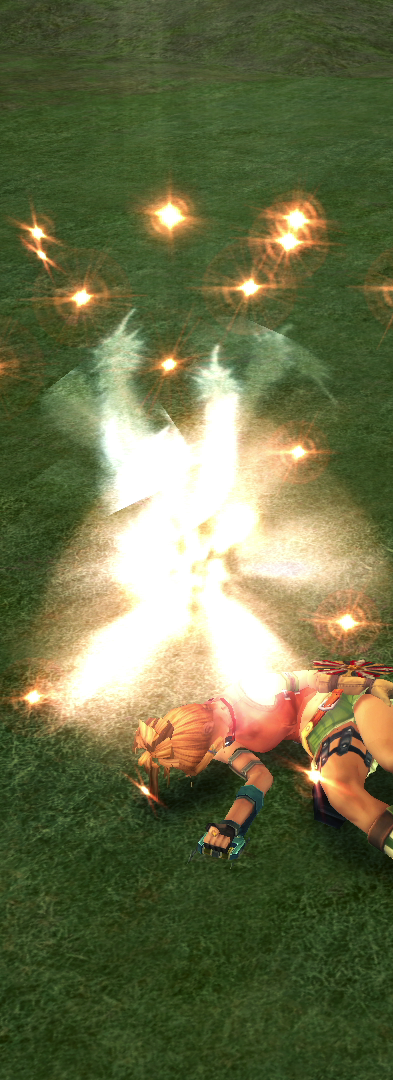 Are the themes coherent across
Art
Audio Effects
Music
Writing
Mechanics!

Are the rules of the playable world consistent with those of the unplayable world
Pheonix Down doesn’t work in cutscenes :-(
Final Fantasy X
Mechanics as Metaphor
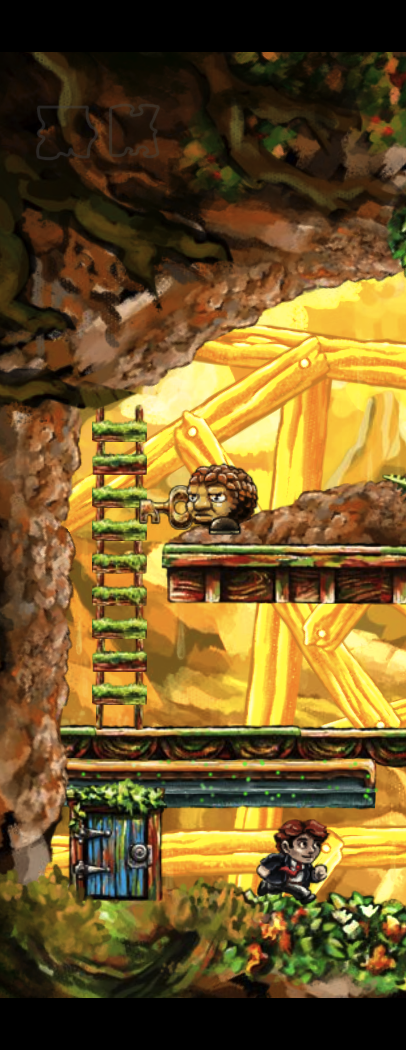 Mechanics are a key part of the game experience (the Game Text)
Do they resonate with the Story that you are trying to tell? Are they part of the message?
Braid
(0:00 – 3:32)
thatgamecompany: Flower
http://thatgamecompany.com/games/flower/
http://thatgamecompany.com/games/flower/
thatgamecompany: Flower
Levels 3 & 6
Levels 4 & 5
Levels 1 & 2
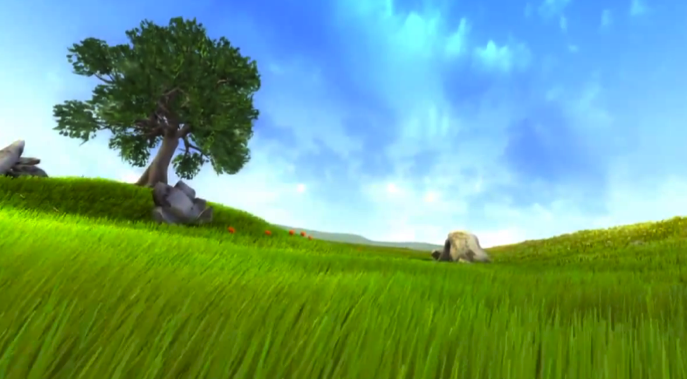 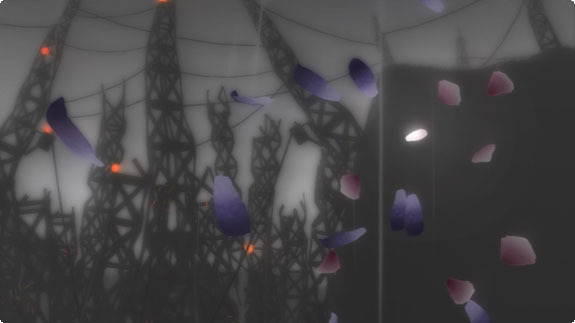 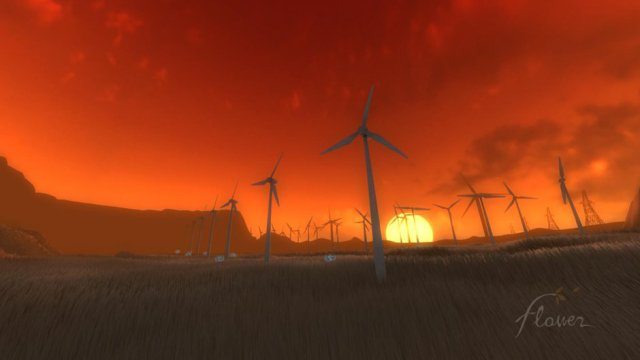 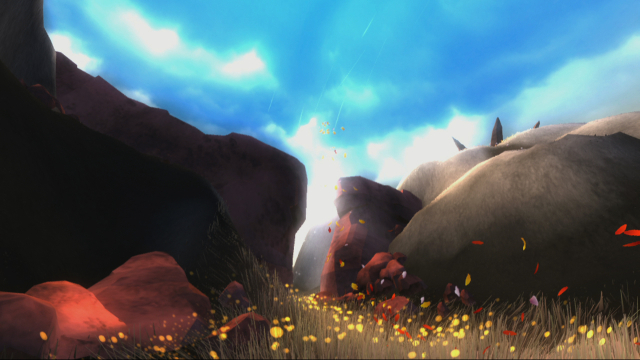 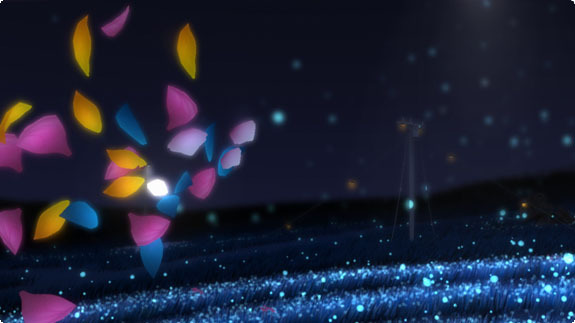 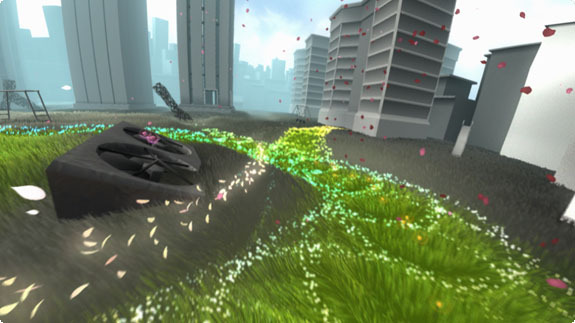 Peaceful and Harmonious relationship between humans and nature; co-existence (windmills) to symbiosis (your restorative powers extend to the whole environment)
The absence of a relationship between humans and nature; no signs of human activity
Dysfunctional relationship between humans and nature; images of darkness, ruins and chaos
Isaac Yuen, Interactive Storytelling: Thatgamecompany’s Flower (2012), Ekostories http://ekostories.com/2012/03/30/flower-thatgamecompany-nature/
Excitement, renewal, catharsis, transcendence
I also found the narrative of Flower to be centered on the key idea of empowerment. A petal, the most insignificant object imaginable, has the power to shape the world. At first, its power is subtle – small patches of grass, changing rock formations, making the wind blow – but by the end of the game, it becomes an irresistible agent of change, sweeping over the old decaying ruins of the city as an agent of renewal. For me, experiencing the last level conveyed the message that even the most powerless of us has the ability to transform the world we live in.
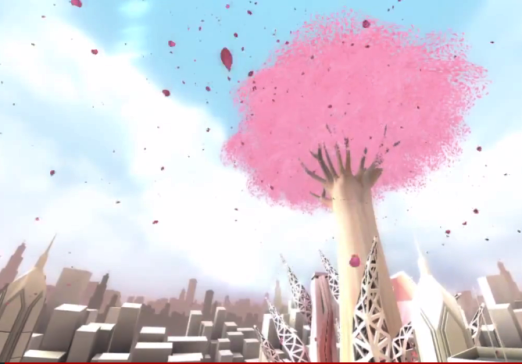 Isaac Yuen, Interactive Storytelling: Thatgamecompany’s Flower (2012), Ekostories http://ekostories.com/2012/03/30/flower-thatgamecompany-nature/
Excitement, renewal, catharsis, transcendence
I also found the narrative of Flower to be centered on the key idea of empowerment. A petal, the most insignificant object imaginable, has the power to shape the world. At first, its power is subtle – small patches of grass, changing rock formations, making the wind blow – but by the end of the game, it becomes an irresistible agent of change, sweeping over the old decaying ruins of the city as an agent of renewal. For me, experiencing the last level conveyed the message that even the most powerless of us has the ability to transform the world we live in.
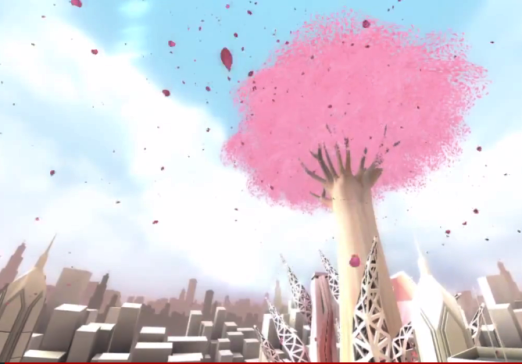 Mechanic: Single petal that grows with each interaction

Mechanics as metaphor: transformations grow in size, but are stunted by human presence

Information design as part of the landscape: length of trail and transformations

Aesthetic journey: peace to discord to harmony
Isaac Yuen, Interactive Storytelling: Thatgamecompany’s Flower (2012), Ekostories http://ekostories.com/2012/03/30/flower-thatgamecompany-nature/
Diegetic Choices
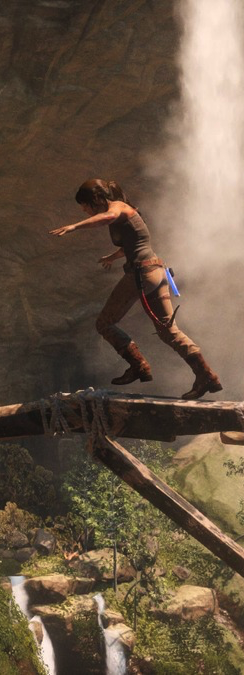 Mechanical choices are embedded in play, so why not Narrative choices?
Diegetic Choices happen within the story world, using the standard mechanics of the game
Extra-Diegetic Choices happen outside the story world using mechanics especially designed for them
Stacey Mason. 2013. On Games and Links: Extending the Vocabulary of Agency and Immersion in Interactive Narratives. 
In Proceedings of the 6th International Conference on Interactive Storytelling - Volume 8230 (ICIDS 2013)
Rise of the Tomb Raider
Diegetic or Non-Diegetic?
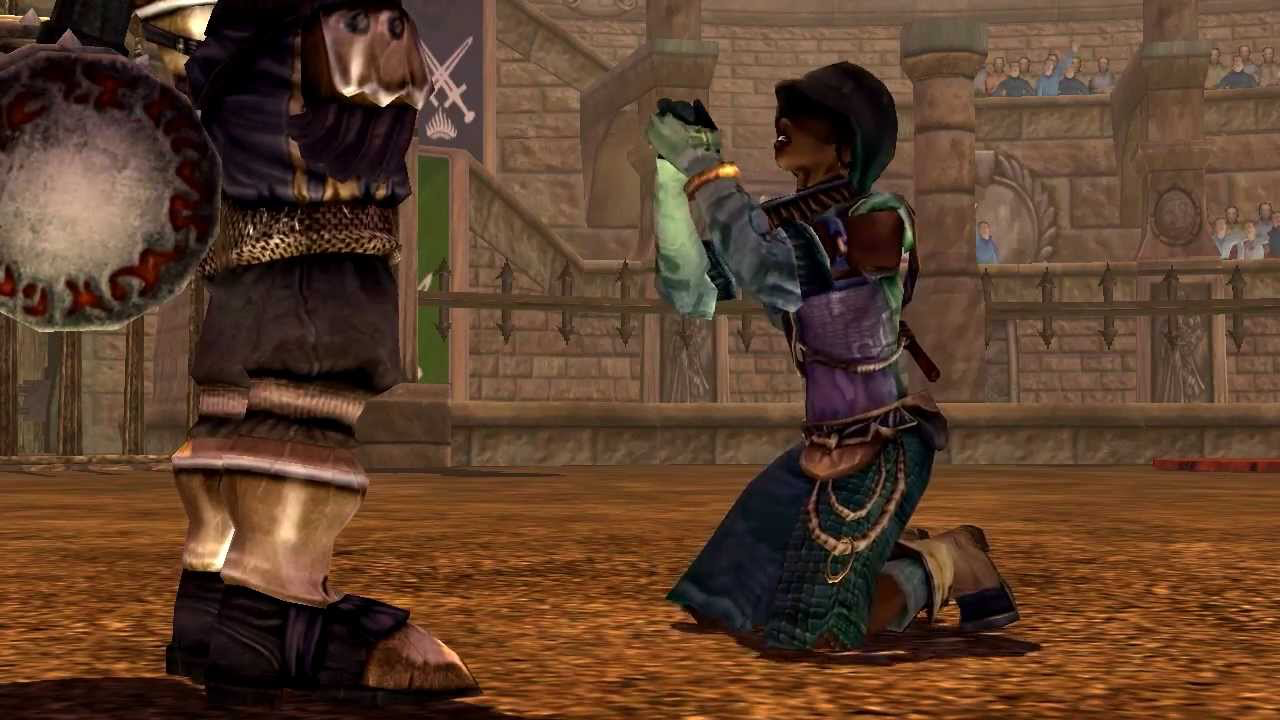 Fable – After fighting your childhood rival Whisper in the arena, she begs 
for her life. Do you continue to attack her, or run from the arena?
Diegetic or Non-Diegetic?
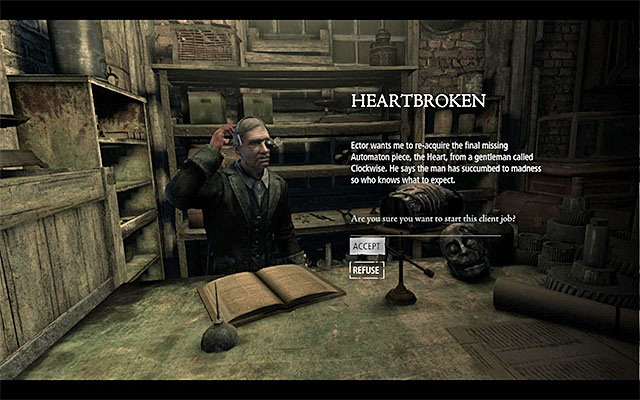 Thief – Ector is an inventor who dreams of building an automaton, he wants you to steal the last piece, the heart, for him – do you?
Diegetic or Non-Diegetic?
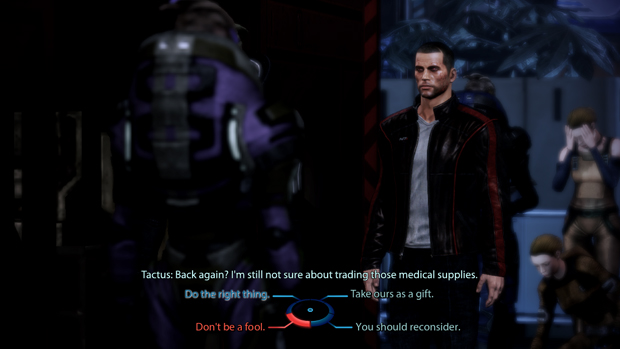 Mass Effect 3 – The refugee leader Tactus has military supplies that you need,
you can trade medical supplies in return, but he is not convinced – do you threaten him?
Summary
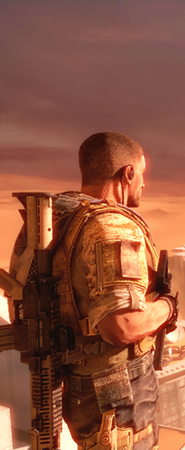 Ludology vs. Narratology
Types of Immersion
Poetics
Approach 1: Emphasise the Fabula
Environmental Storytelling
Narrative Architecture
Approach 2: Fusion
Thematic Cohesion
Mechanics as Metaphor
Diegetic Choices
A Critical Playing of Spec Ops: The Line
Spec Ops: The Line